SURVEILANS EPIDEMIOLOGI
PERTEMUAN 1
SEJARAH PERKEMBANGAN SURVEILANS
MULAI MUNCUL DI EROPA  AMERIKA
ABAD KE 14 -15  PNEUMONIA (BLACK DEATH)  PENDATANG  PENAHANAN SELAMA 40 HARI
ABAD KE-16  PENCACATAN KEMATIAN
ABAD KE-17  PENCATATAN KEMATIAN DILAKUKAN SAAT HANYA ADA WABAH PES.
ABAD KE-18  PEMBENTUKAN POLISI KESEHATAN : PENGAWASAN KESEHATAN ANAK SEKOLAH.  MULAI PENCATATAN DAN PELAPORAN PENDERITA CACAR, DEMAM KUNING, KOLERA
ABAD KE-19  (WILLIAM FARR) MENGUMPULKAN, MENGOLAH, MENGANALISA, DAN MENGINTERPRETASI STATISTIK  DALAM BENTUK LAPORAN MINGGUAN, BULANAN DAN TAHUNAN  MENGHUBUNGKAN KONDISI LINGKUNGAN DAN PENYAKIT
SEJARAH PERKEMBANGAN SURVEILANS
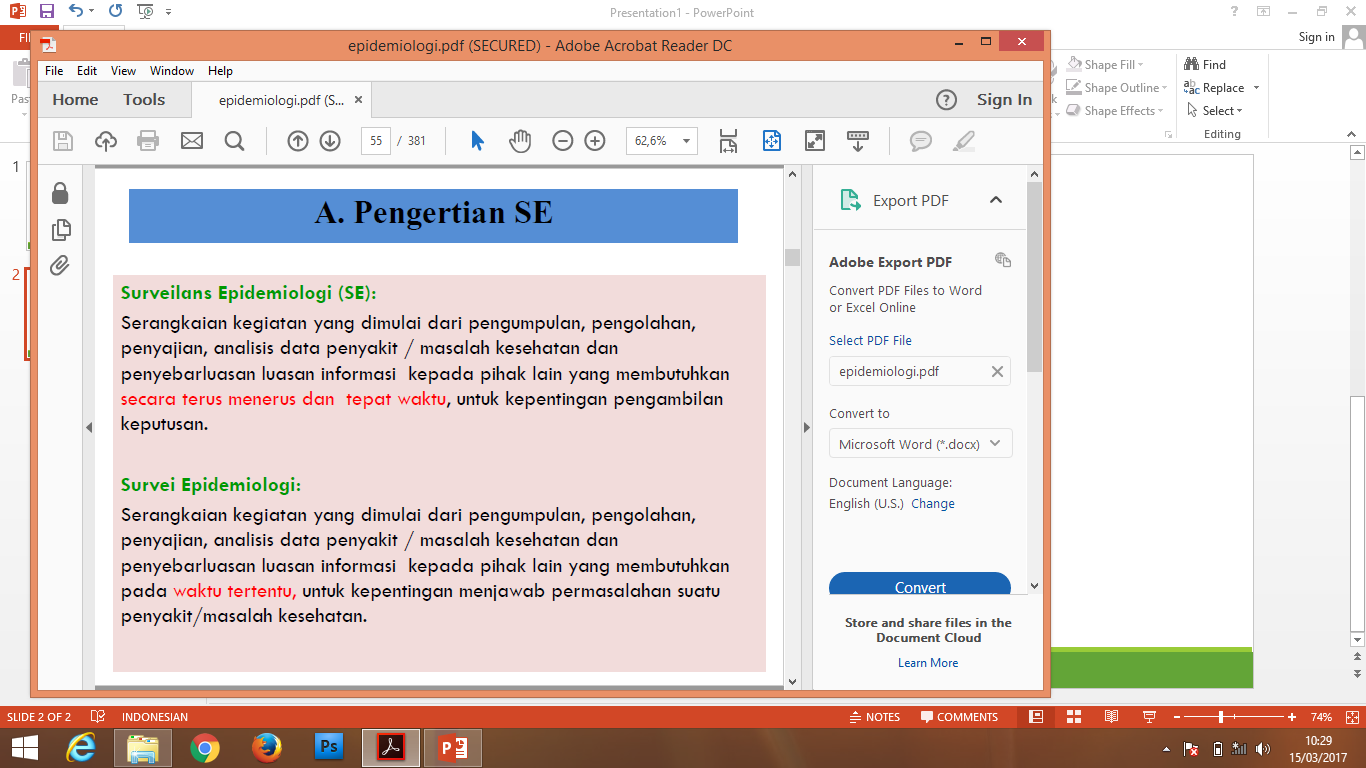 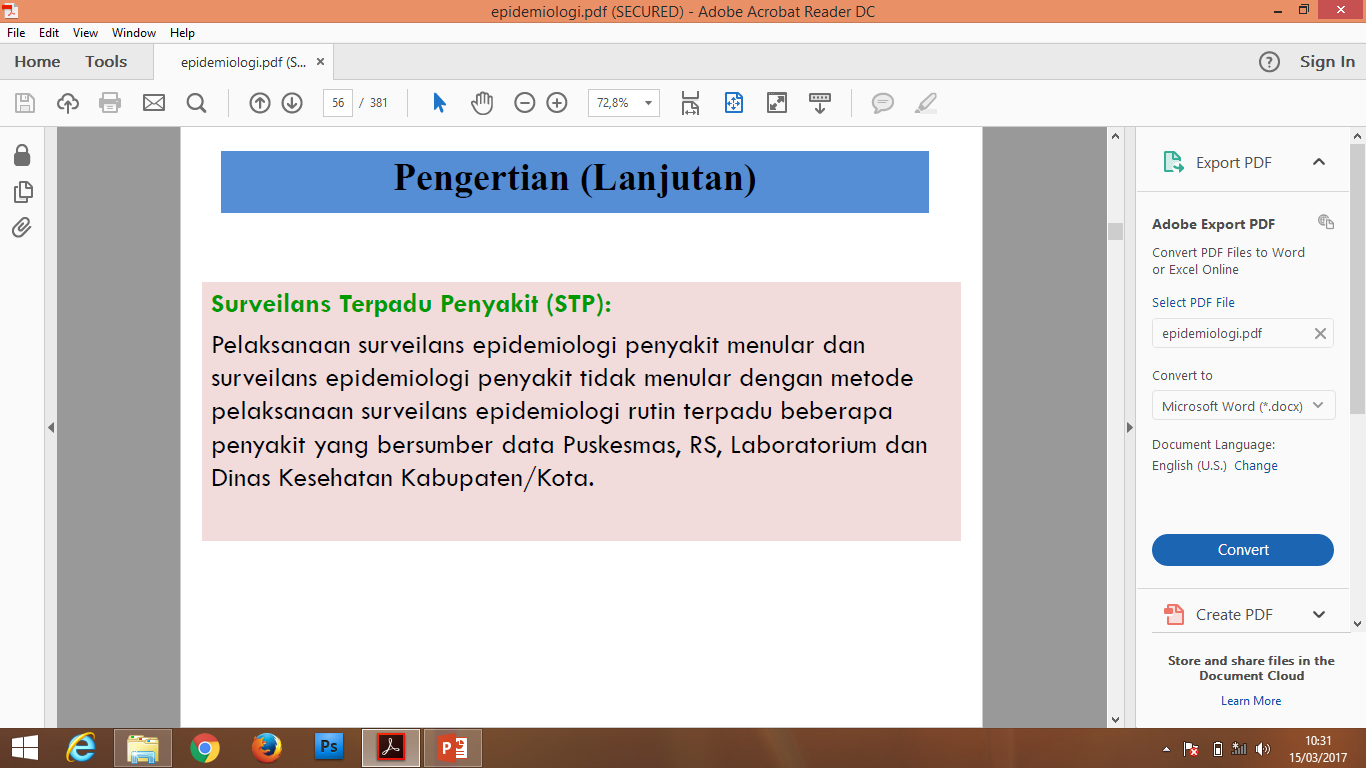 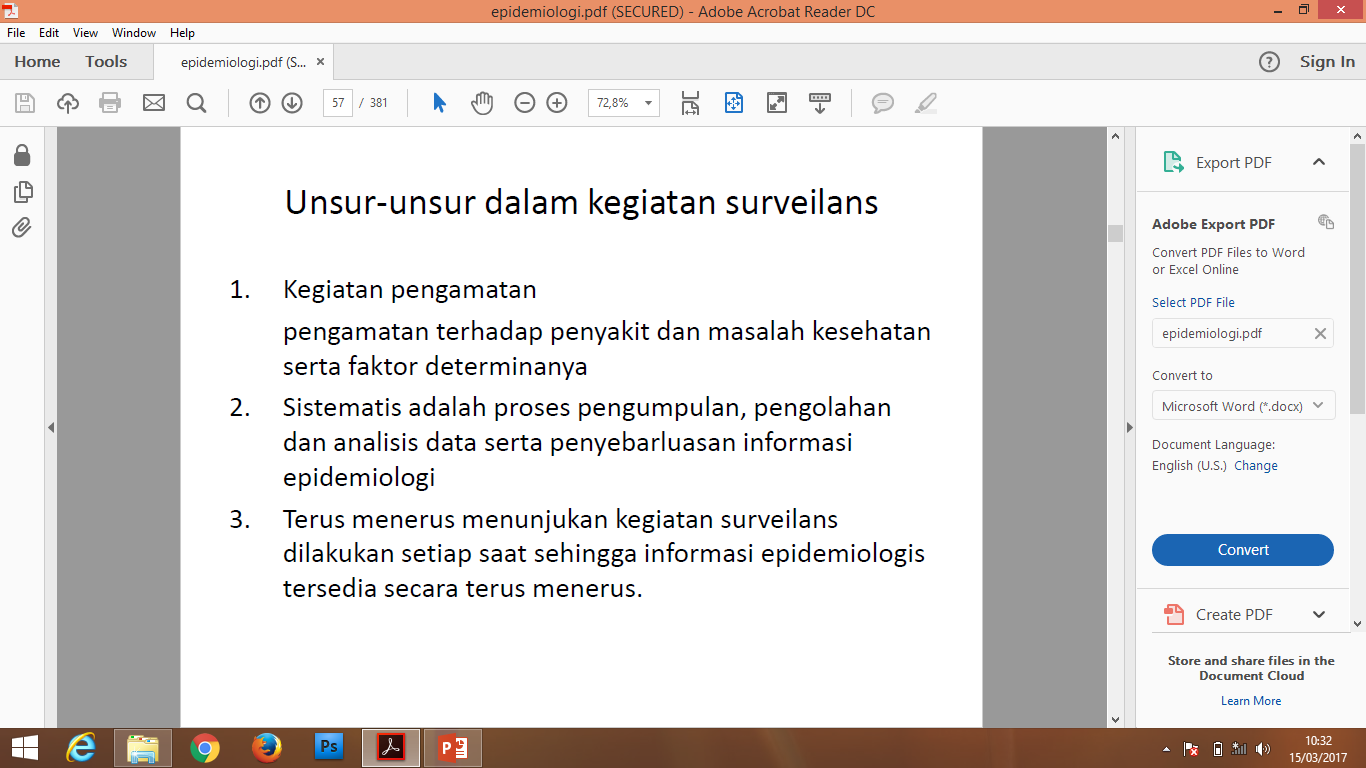 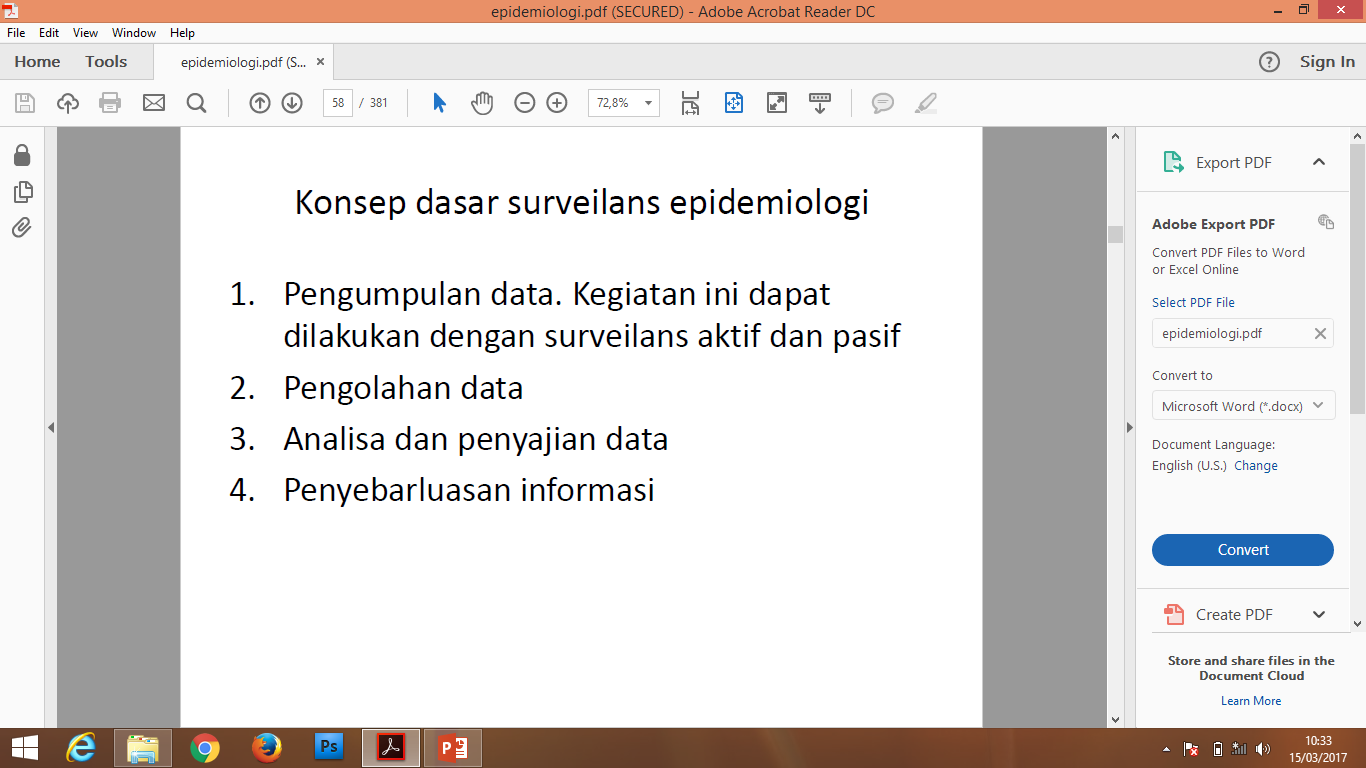 TUJUAN
TERSEDIANYA DATA DAN INFORMASI EPIDEMIOLOGI SEBAGAI DASAR MANAJEMEN KESEHATAN UNTUK PENGAMBILAN KEPUTUSAN, PELAKSANAAN, PEMANTAUAN, EVALUASI PROGRAM KESEHATAN DAN PENINGKATAN KEWASPADAAN SERTA RESPON KEJADIAN LUAR BIASA.
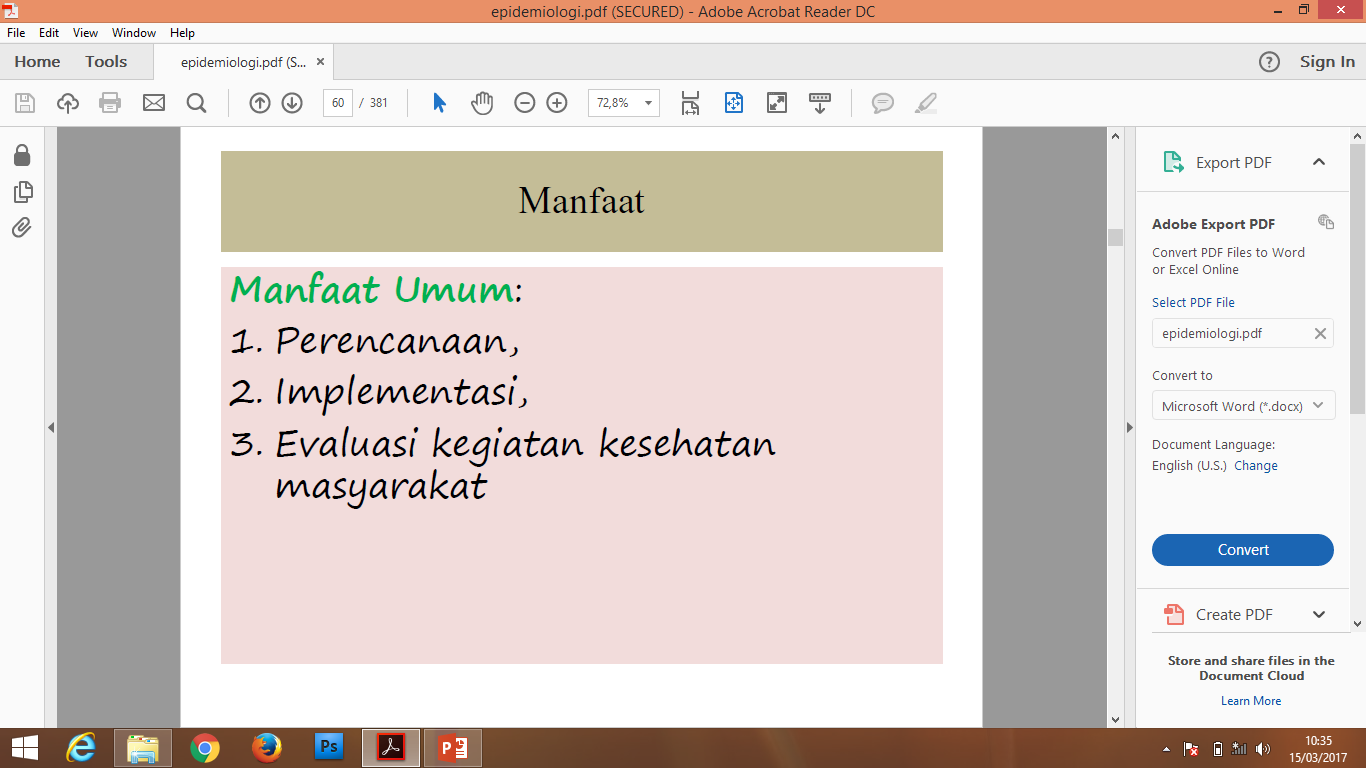 MANFAAT KHUSUS
DETEKSI PERUBAHAN AKUT DARI PENYAKIT YANG TERJADI DAN DISTRIBUSINYA
IDENTIFIKASI DAN PERHITUNGAN TREND DAN POLA PENYAKIT
IDENTIFIKASI KELOMPOK RISIKO TINGGI MENURUT WAKTU, ORANG DAN TEMPAT
IDENTIFIKASI FAKTOR RISIKO DAN PENYEBAB LAINNYA
DETEKSI PERUBAHAN PELAYANAN KESEHATAN YANG TERJADI
DAPAT MEMONITORING KECENDRUNGAN PENYAKIT ENDEMIS
MEMPELAJARI RIWAYAT ALAMIYAH PENYAKIT DAN EPIDEMIOLOGINYA
MEMBERIKAN INFORMASI DAN DATA DASAR UNTUK PROYEKSI KEBUTUHAN PELAYANAN MASYARAKAT
MEMBANTU MENETAPKAN MASALAH KESEHATAN PRIORITAS DAN  PRIORITAS SASARAN PROGRAM PADA TAHAP PERENCANAAN
[Speaker Notes: INTI KEGIATAN SURVEILANS PADA AKHIRNYA ADALAH BAGAIMANA DATA YANG SUDAH DIKUMPUL, DIANALISIS DAN DI LAPORKAN KE PEMEGANG KEBIJAKAN UNTUK DITINDAKLANJUTI DALAM PEMBUATAN PROGRAM INTERVENSI YANG LEBIH BAIK.]
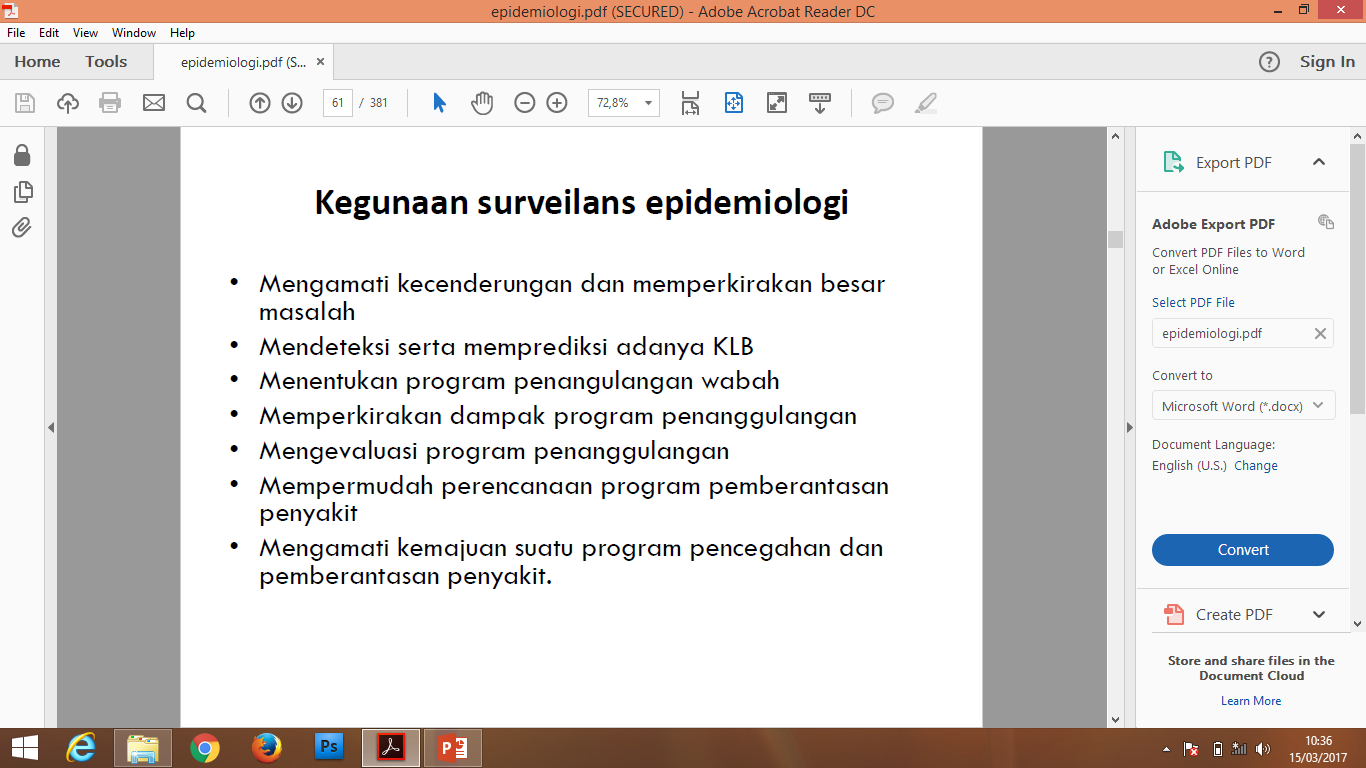 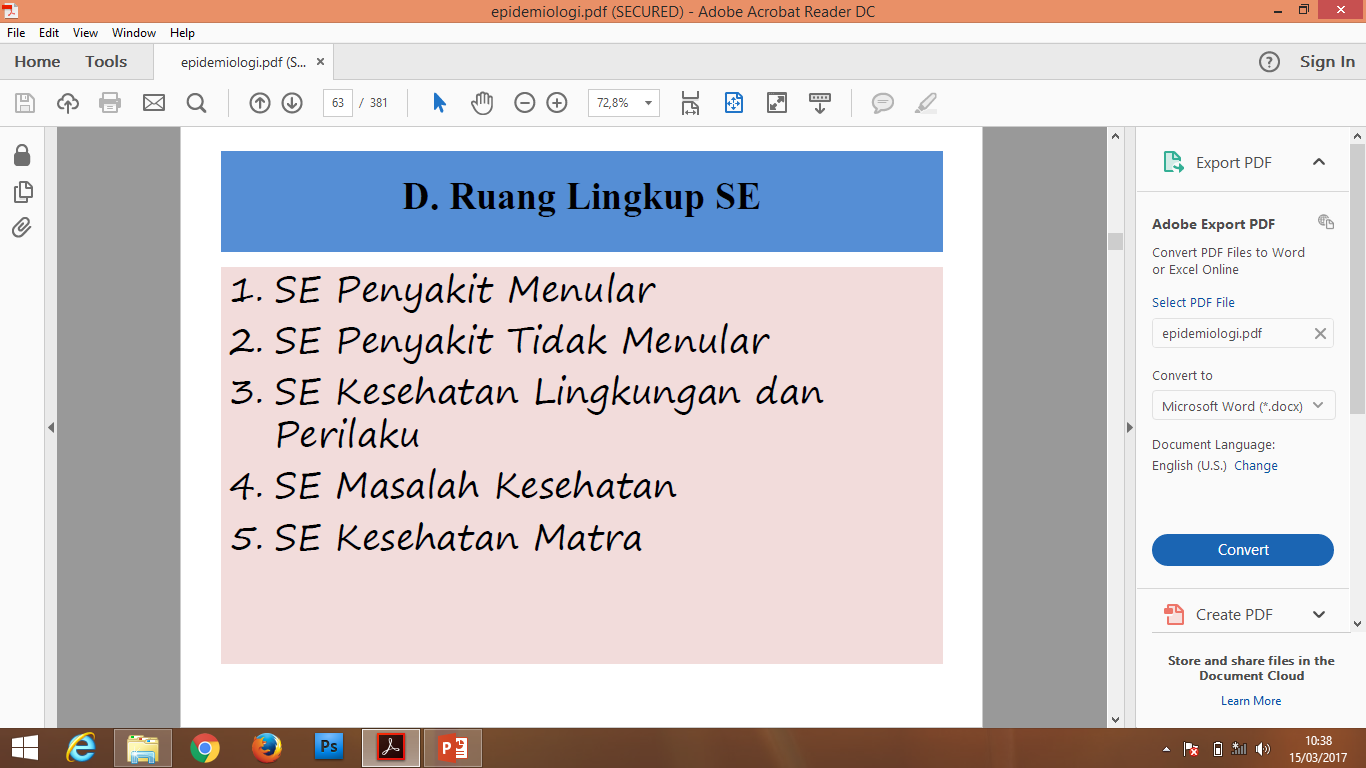 PENYELENGGARAAN SISTEM SURVEILANS EPIDEMIOLOGI KESEHATAN
IDENTIFIKASI KASUS DAN MASALAH KESEHATAN SERTA INFORMASI TERKAIT LAINNYA
PEREKAMAN, PELAPORAN DAN PENGOLAHAN DATA
ANALISIS DAN INTERPRETASI DATA
STUDI EPIDEMIOLOGI
PENYEBARAN INFORMASI KEPADA UNIT YANG MEMBUTUHKANNYA
MEMBUAT REKOMENDASI DAN ALTERNATIF TINDAK LANJUT
UMPAN BALIK
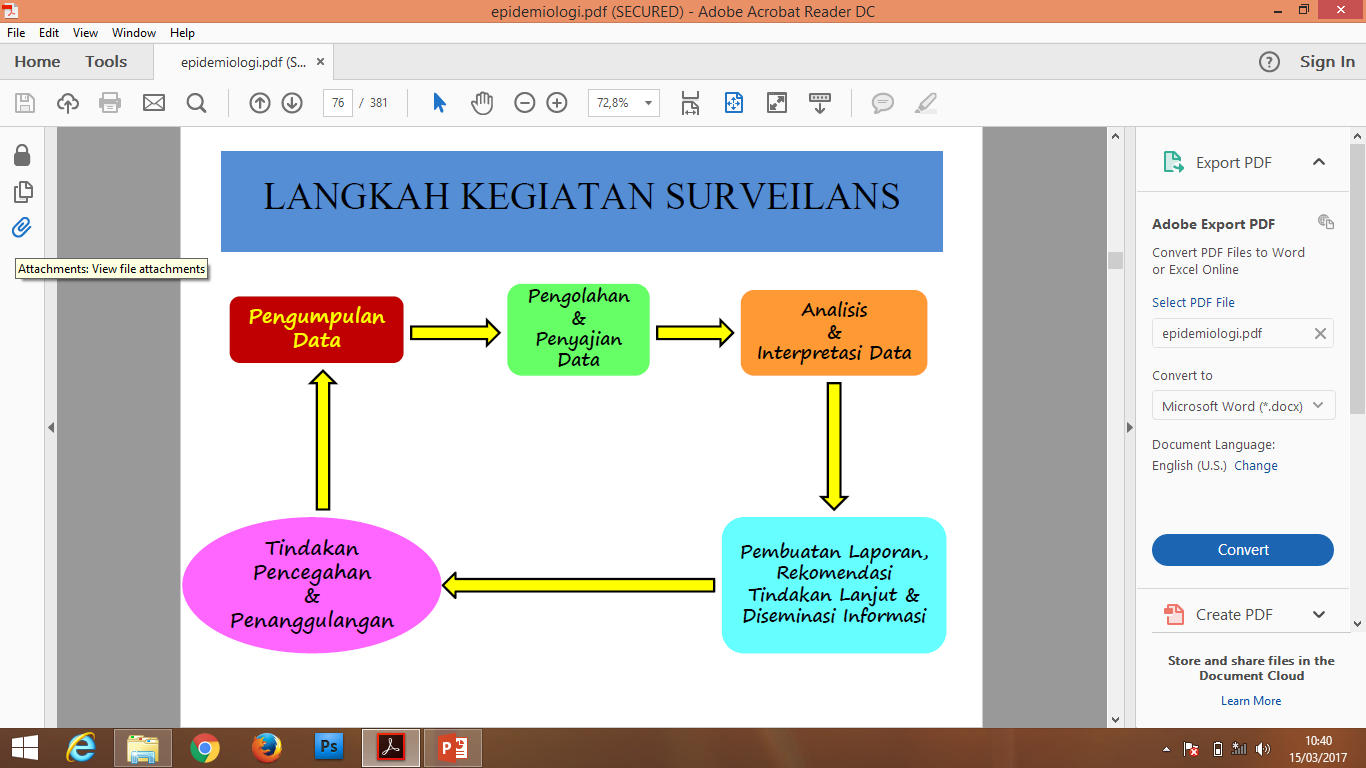 FUNGSI-FUNGSI POKOK SURVEILANS RESPONS
DETEKSI KASUS
BIASANYA DILAKUKAN OLEH PETUGAS KESEHATAN DI PELAYANAN KESEHATAN
REGISTRASI
PENCATATAN DI REKAM MEDIS
KONFIRMASI
EPIDEMIOLOGIS ATAU/DAN LABORATORIS
PELAPORAN
DATA SURVEILANS YANG DIKUMPULKAN DISARANA KESEHATAN DITERUSKAN KE TINGKAT KABUPATEN, PROPINSI, PUSAT DAN INTERNASIONAL